Halloween Candy Counting!
Ms. Miller’s Class
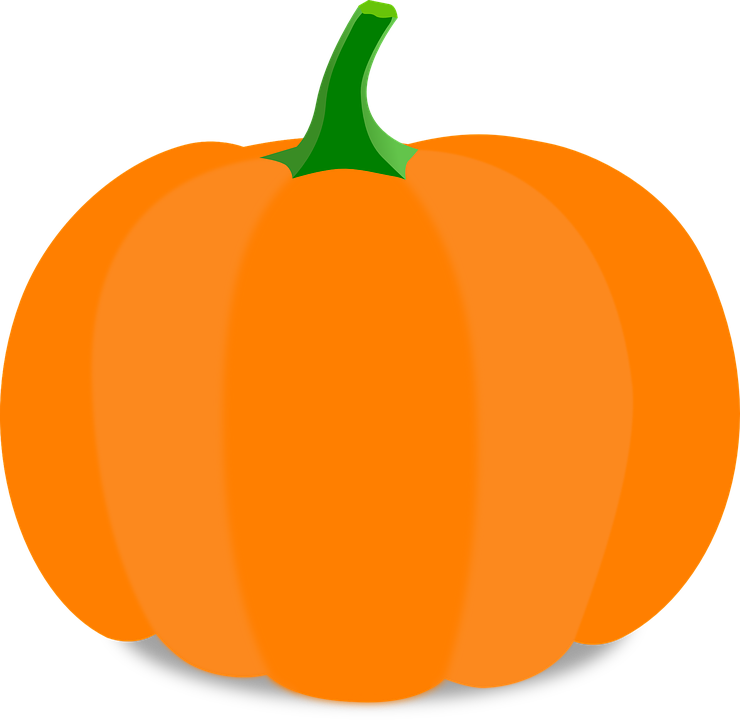 Let’s count together!
How many pieces of candy corn are there?
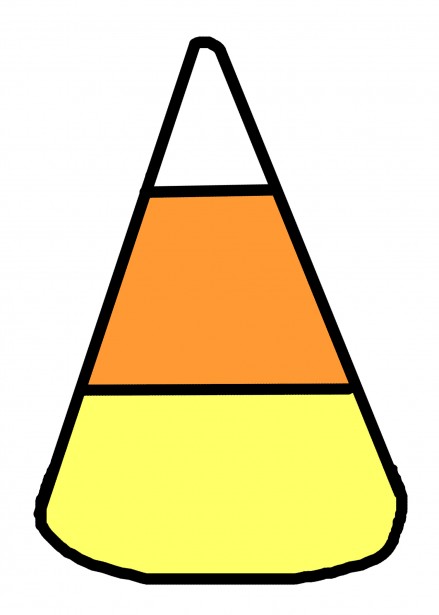 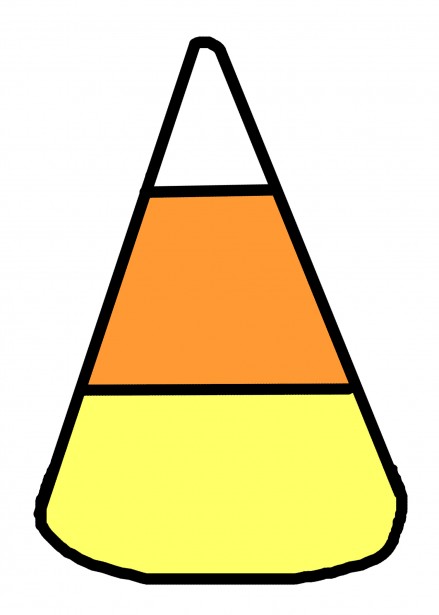 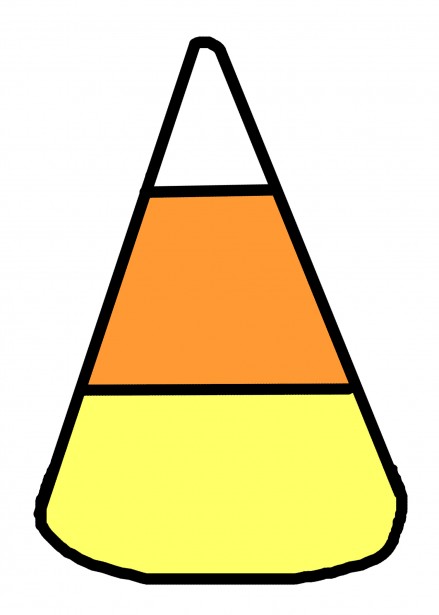 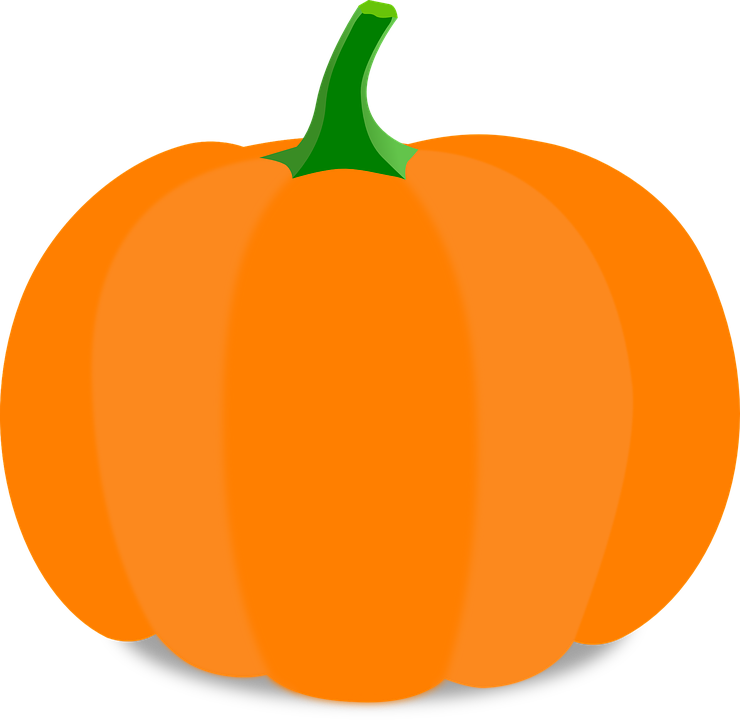 Keep Going!
How many popcorn balls are there?
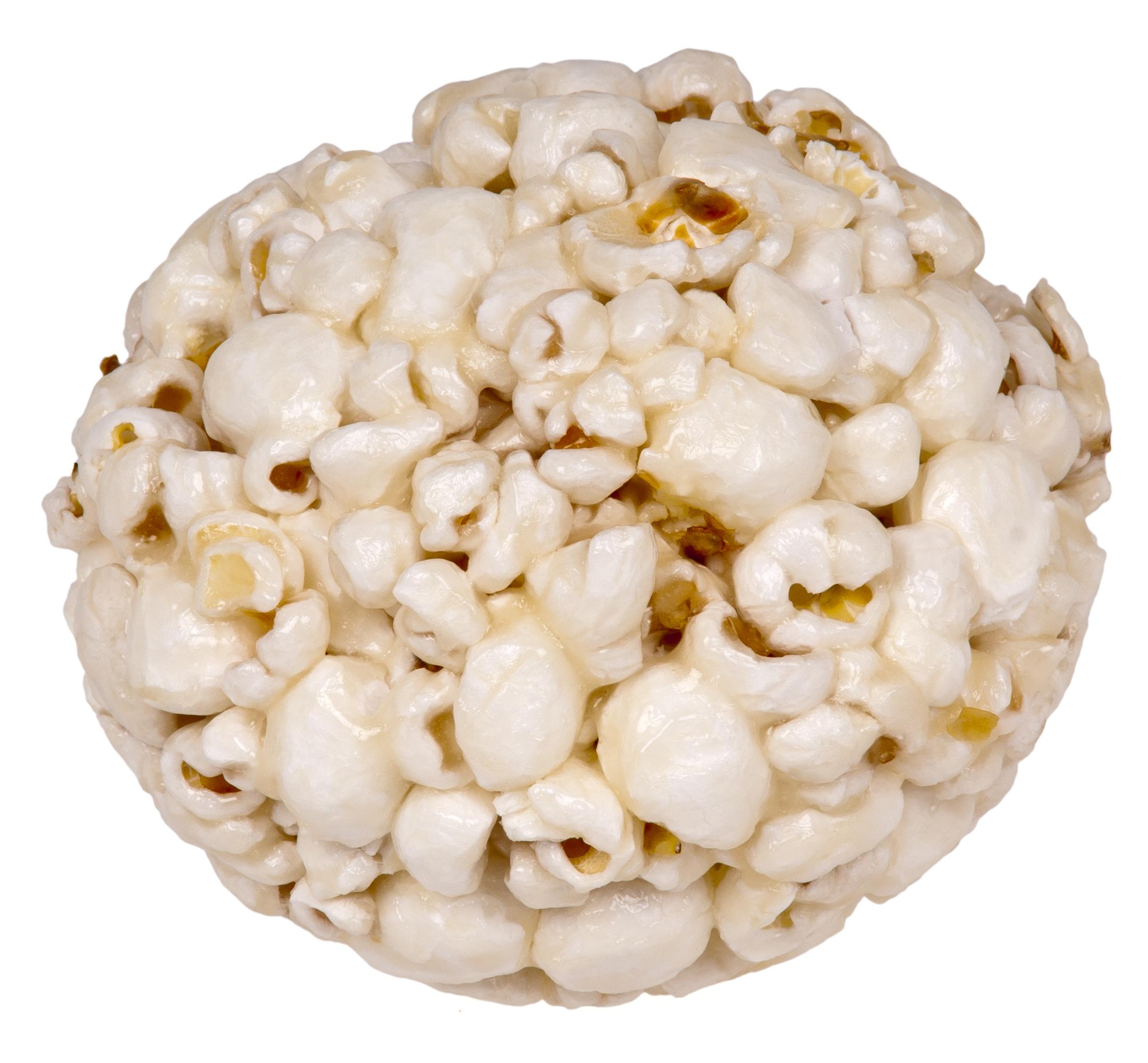 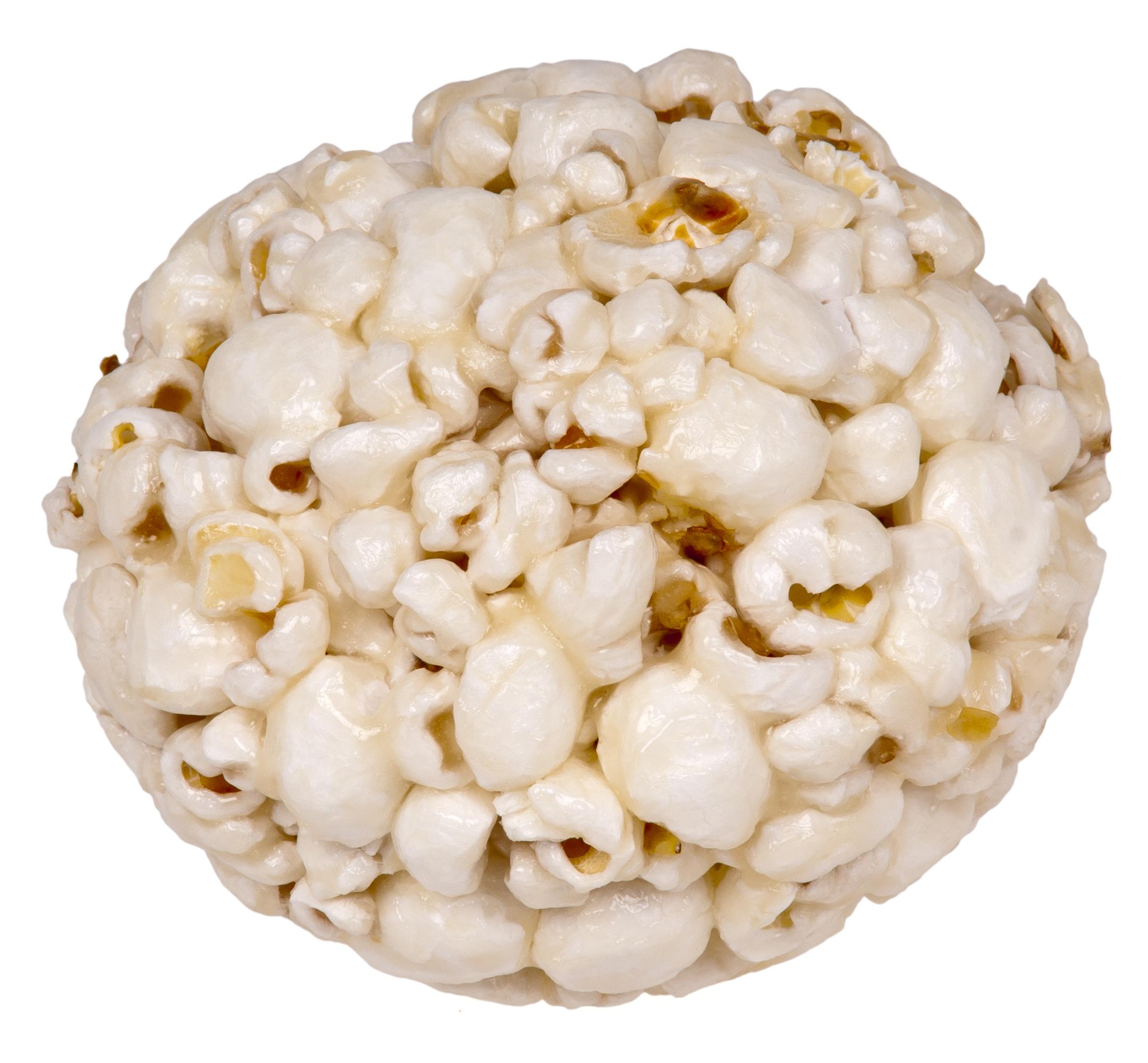 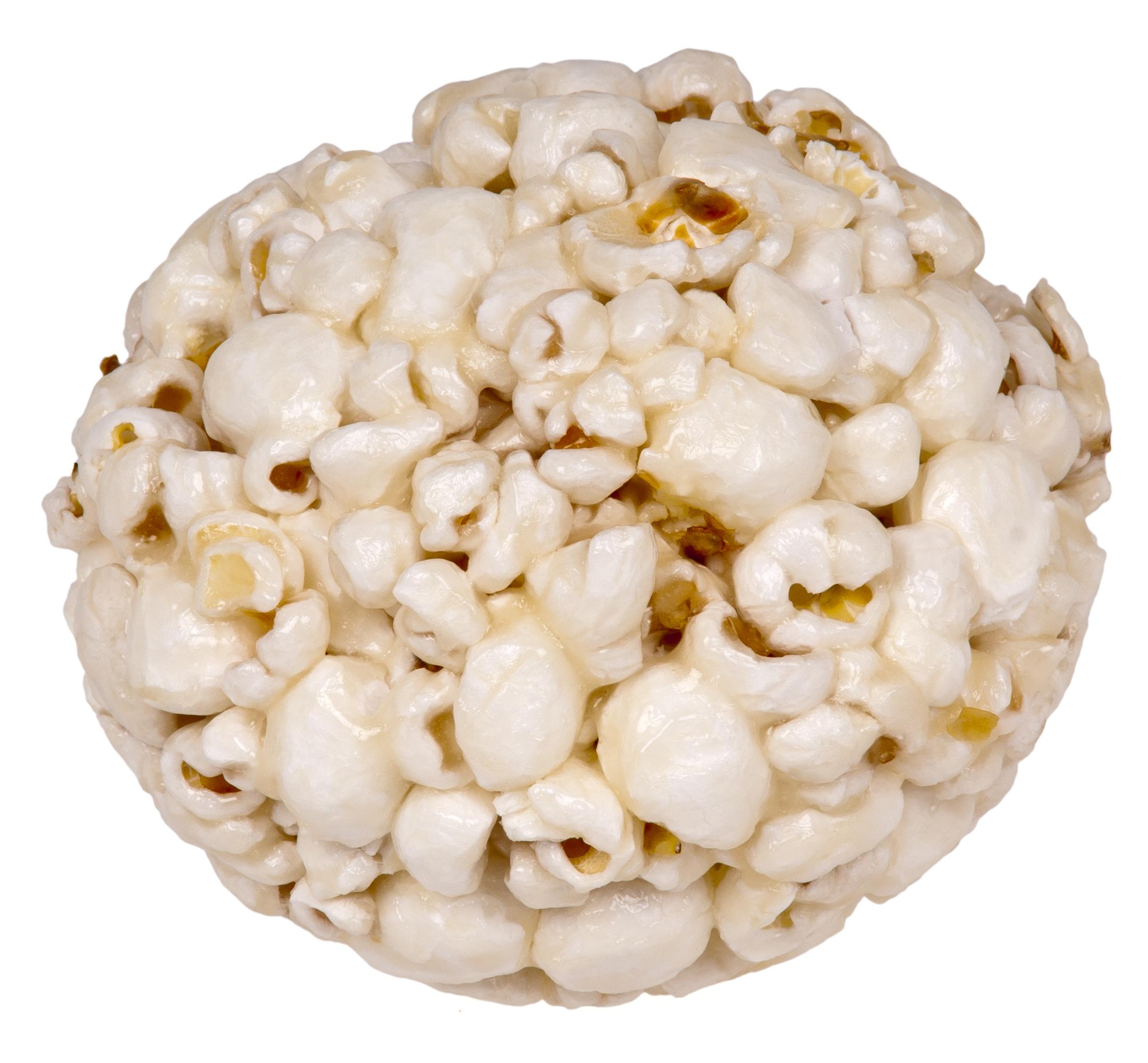 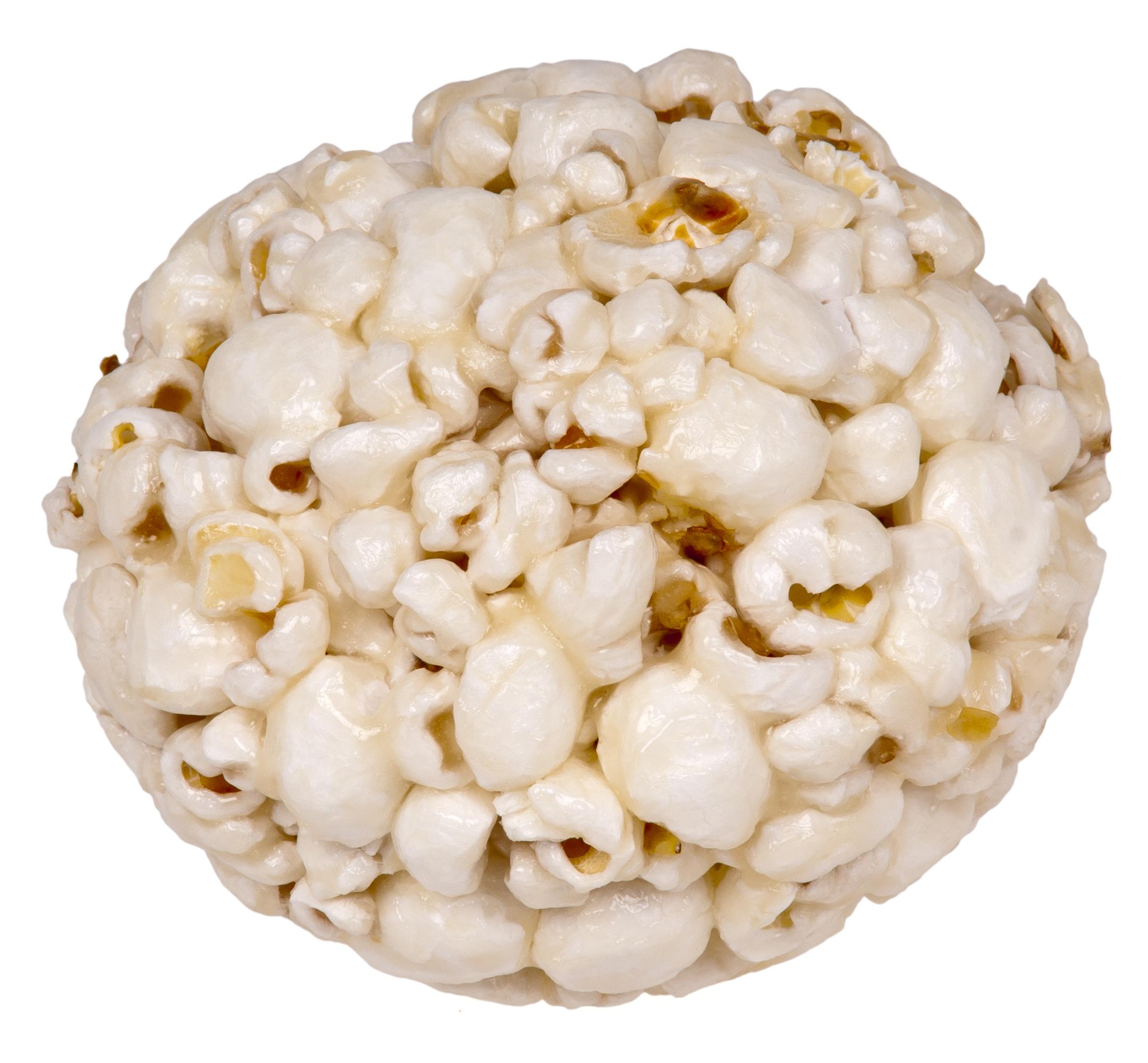 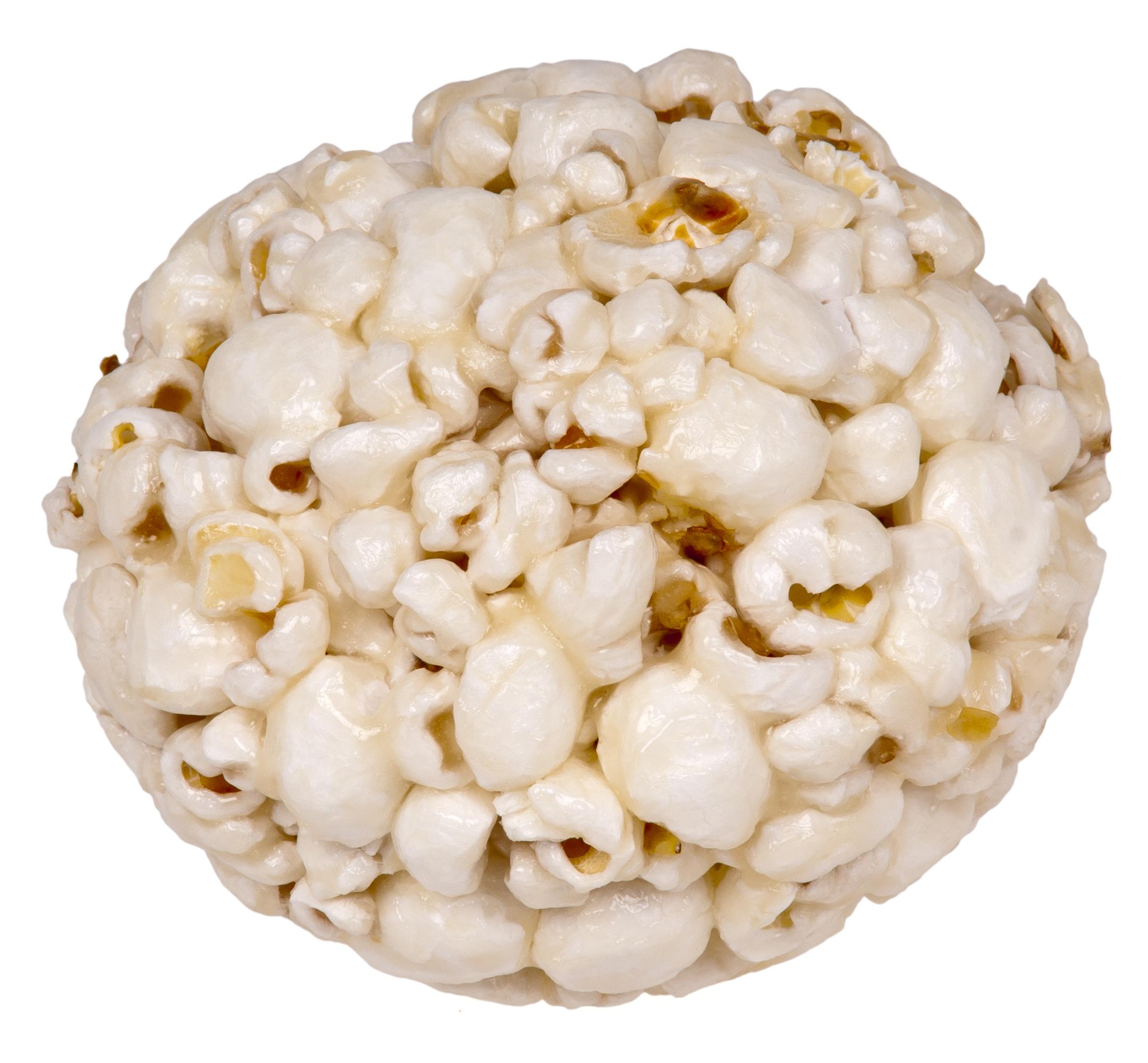 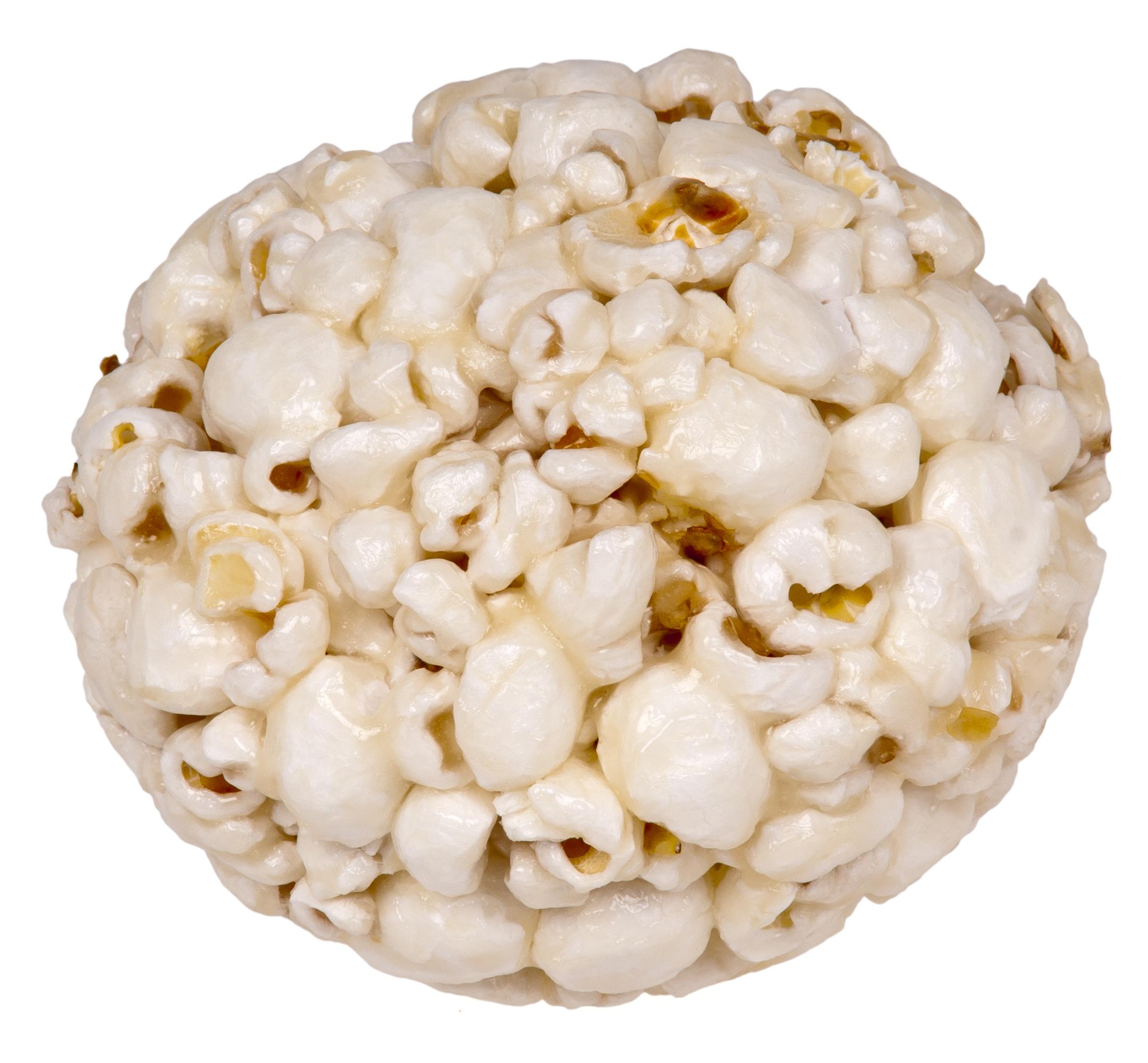 One More!
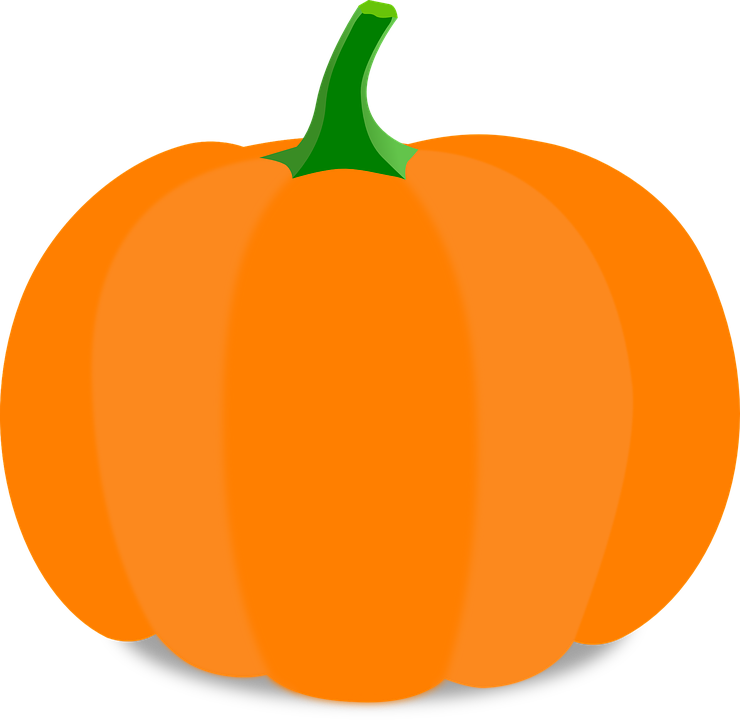 How many pieces of Reese’s Peanut Butter cups are there?
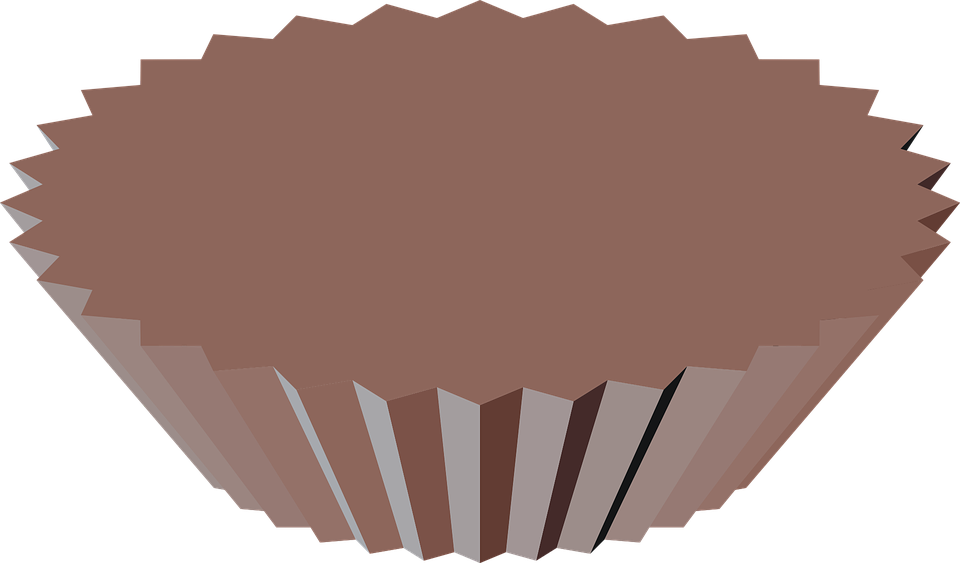 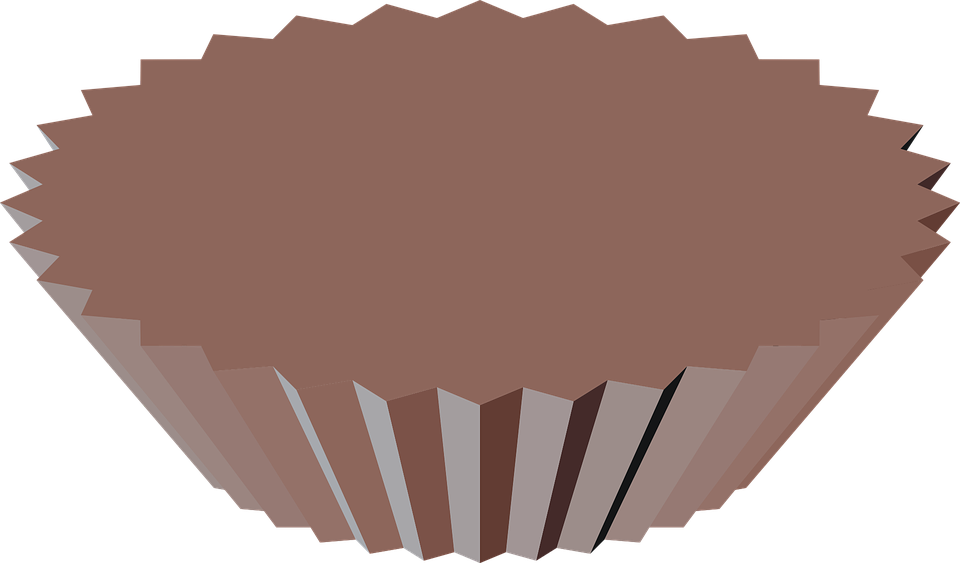 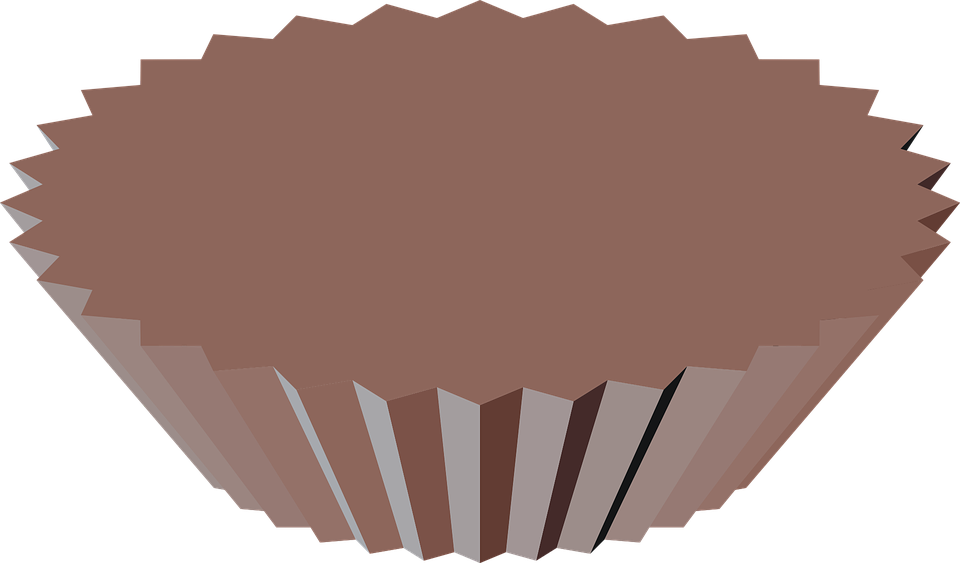 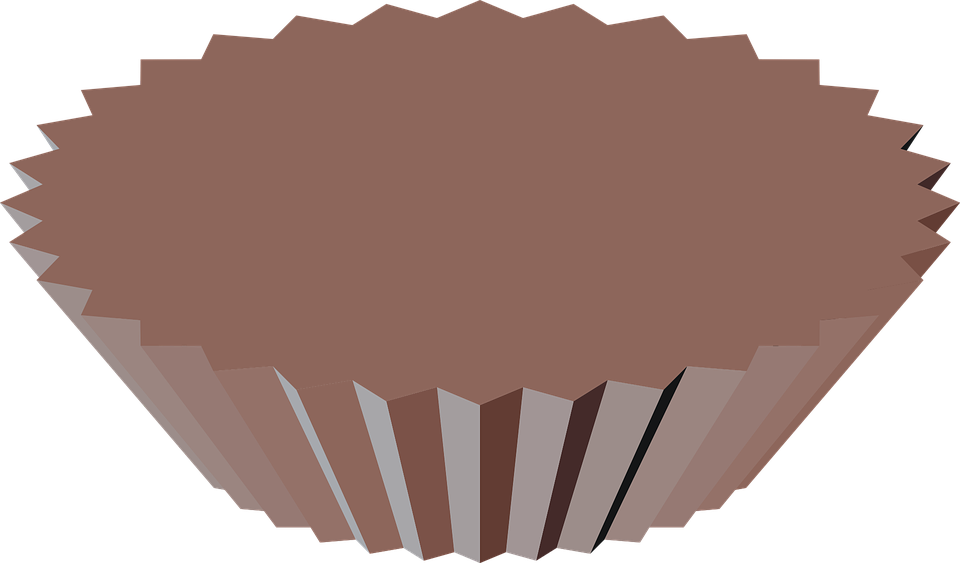 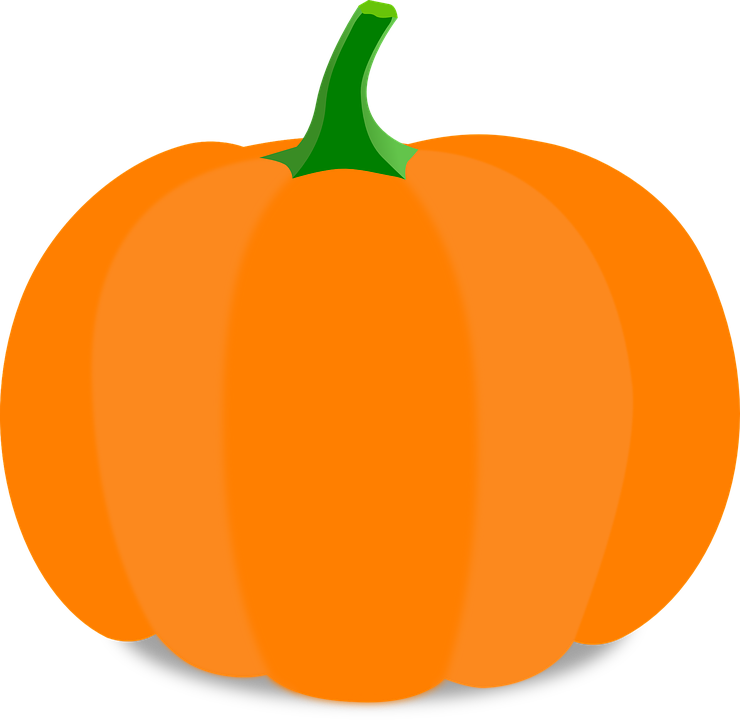 Now Let’s Add!
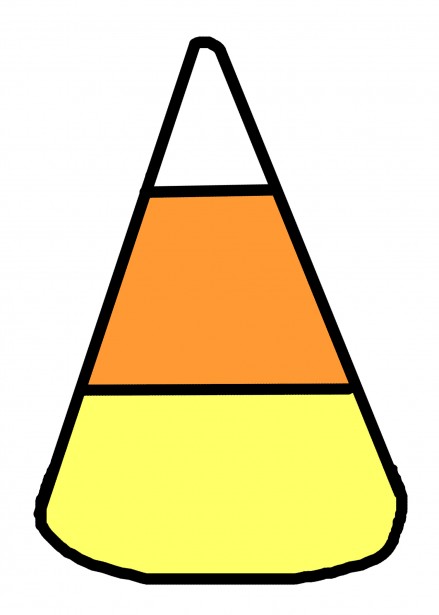 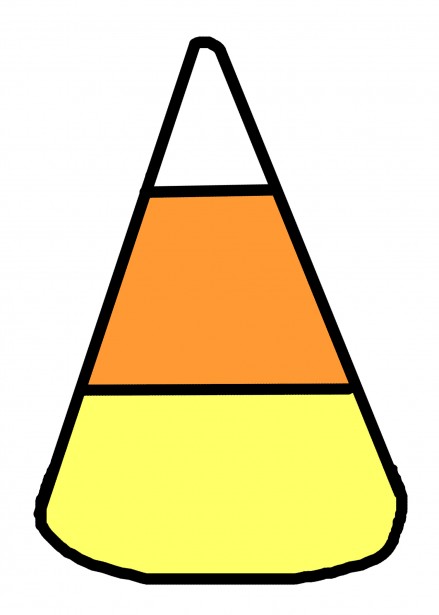 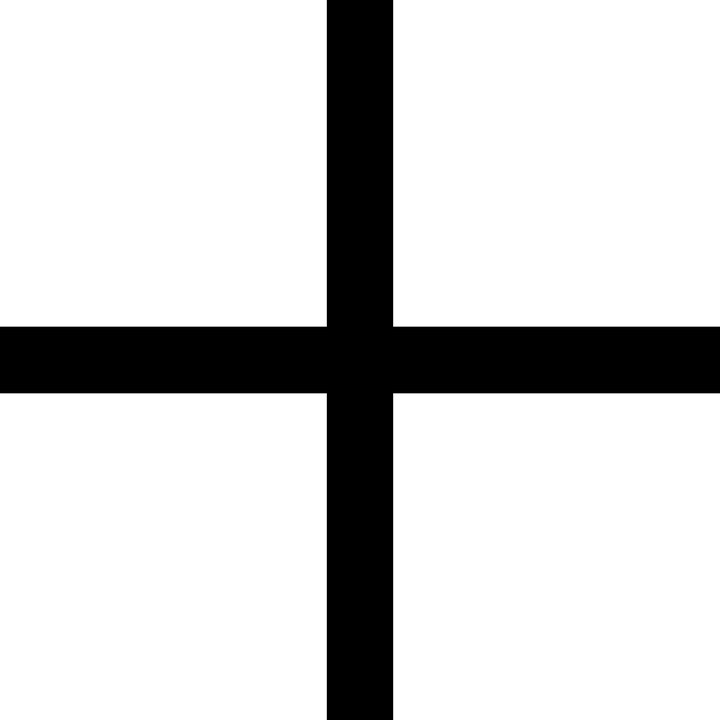 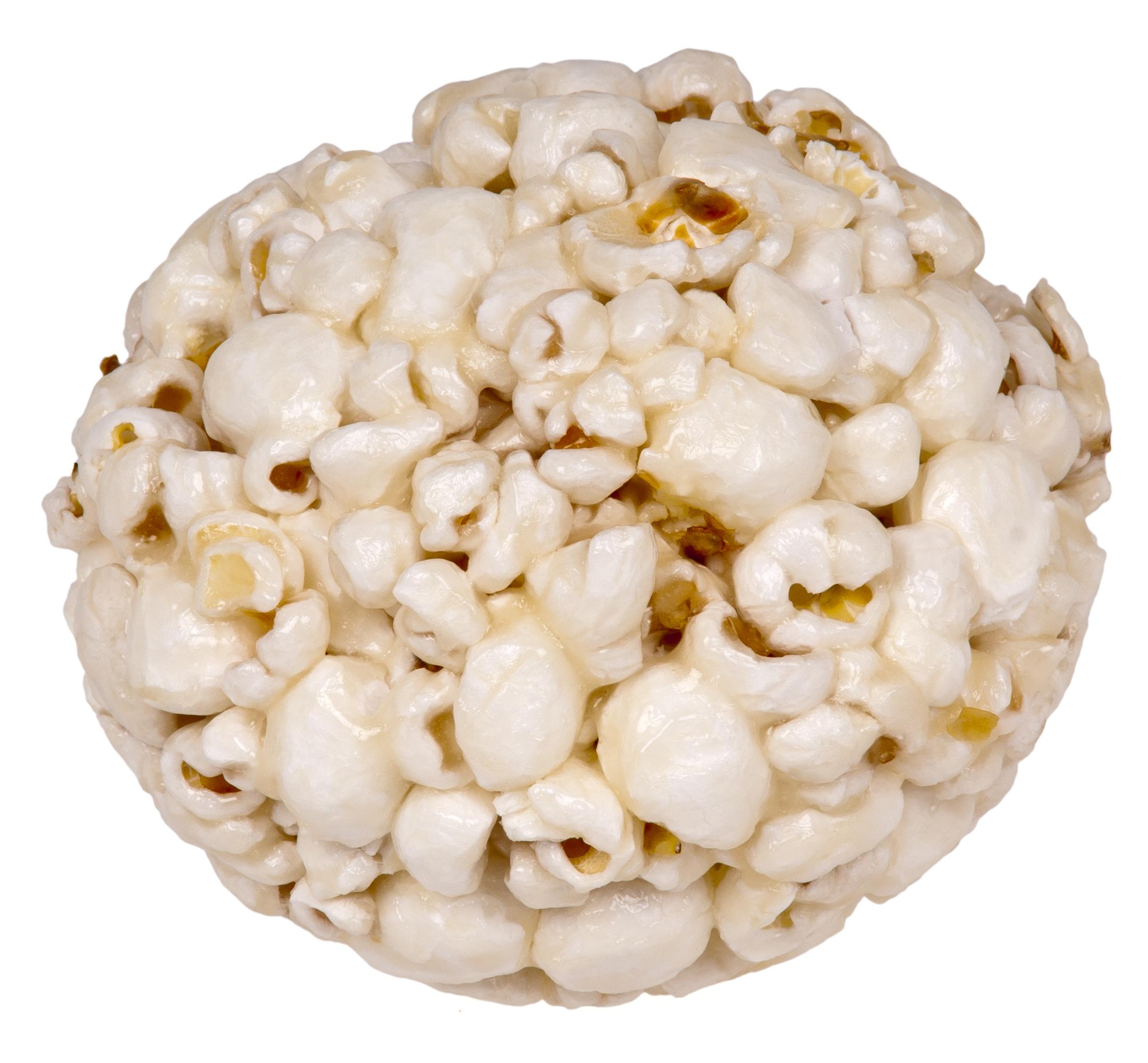 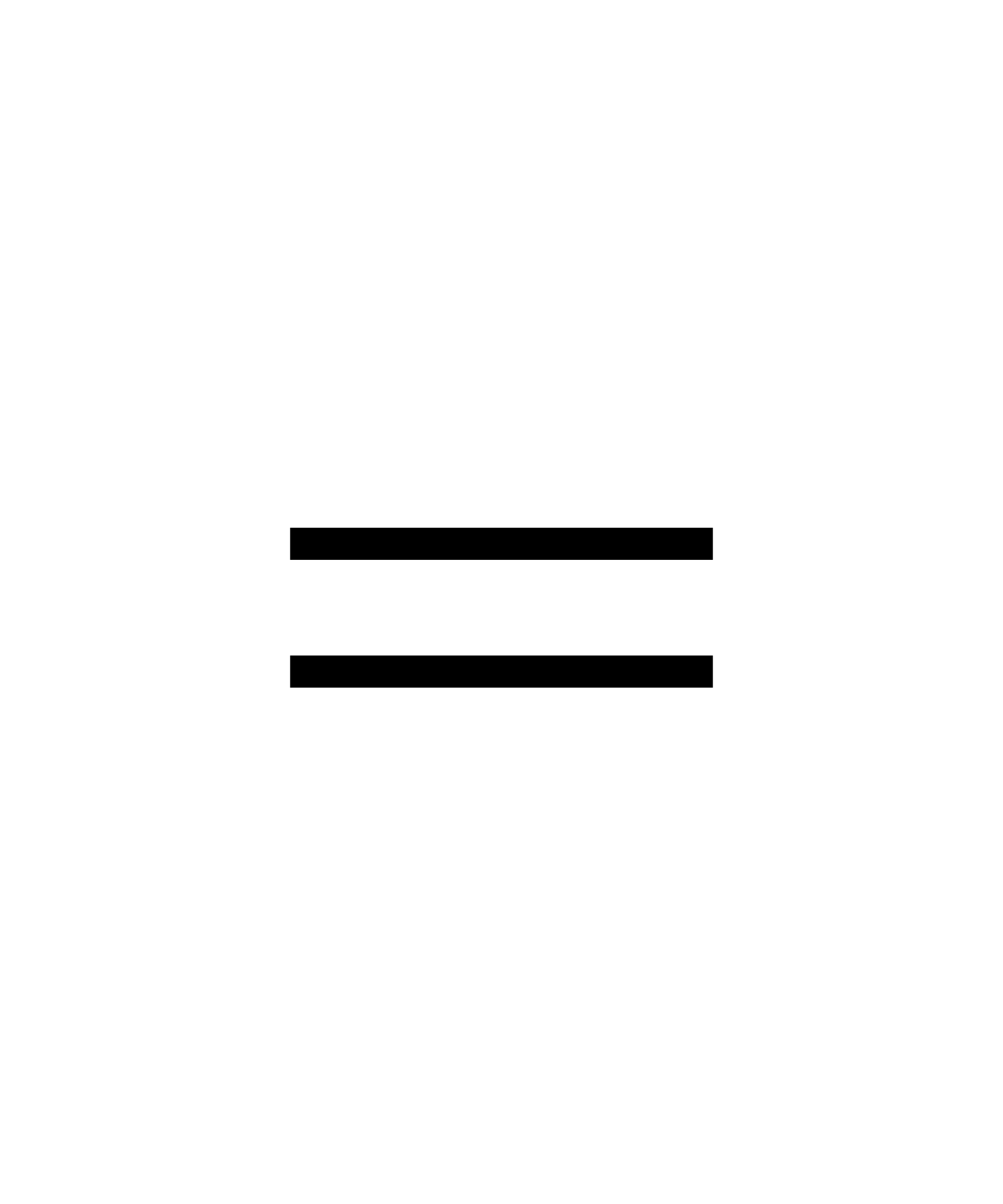 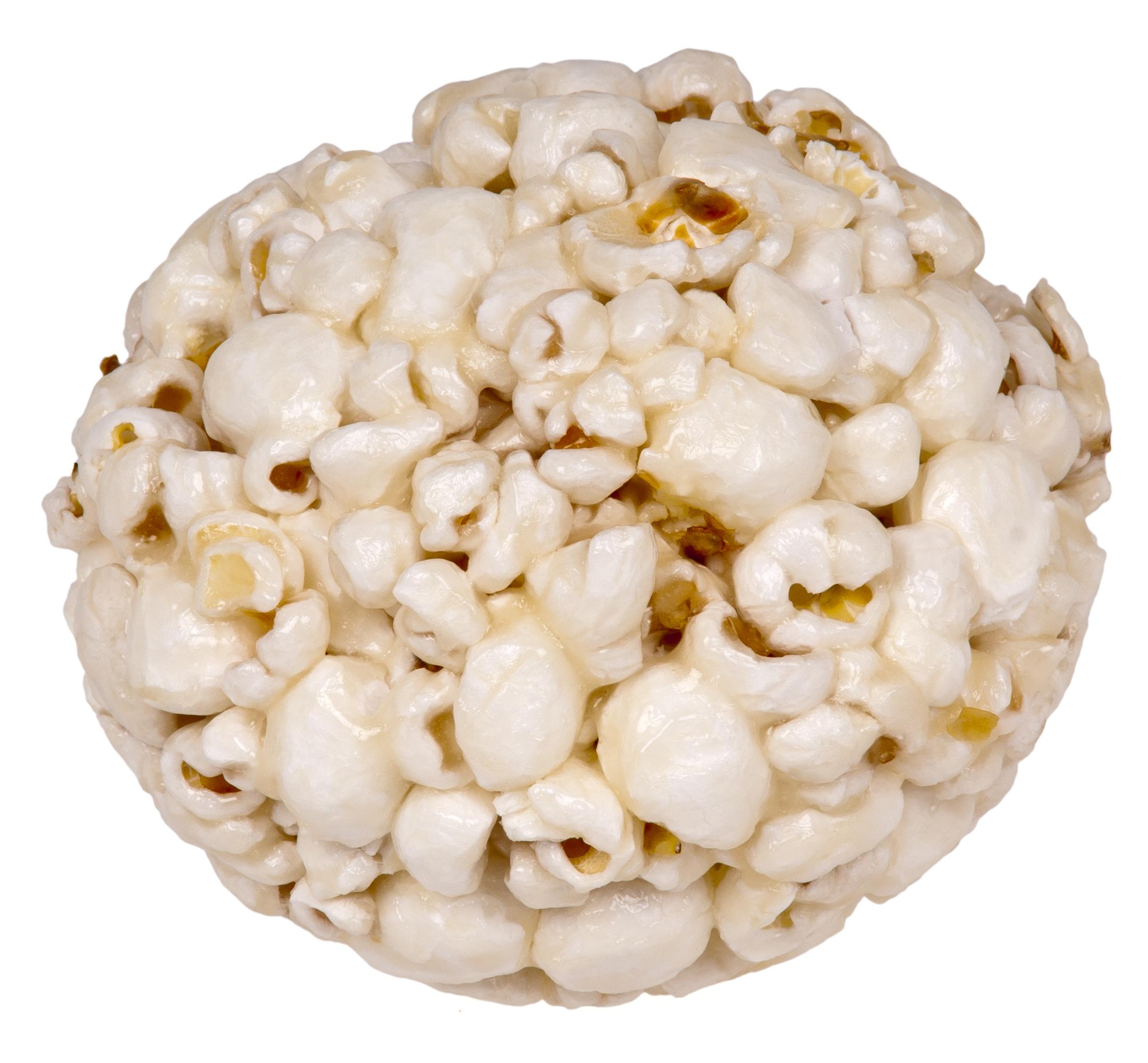 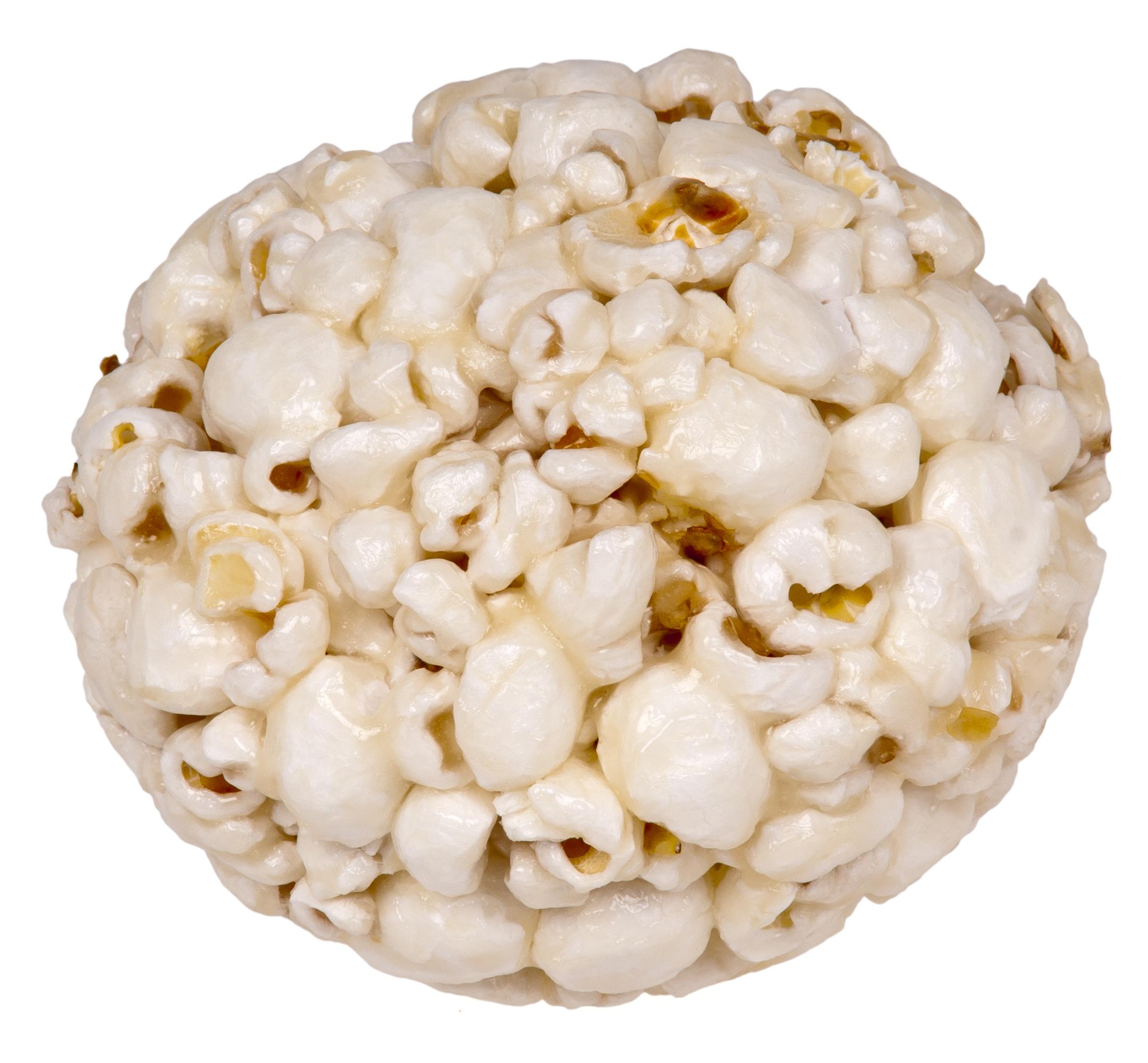 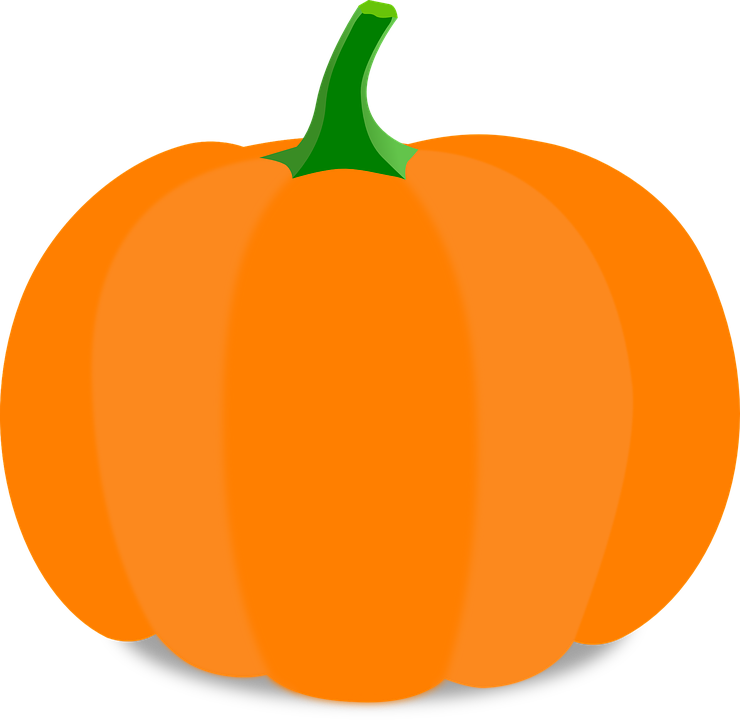 Even More Candy!
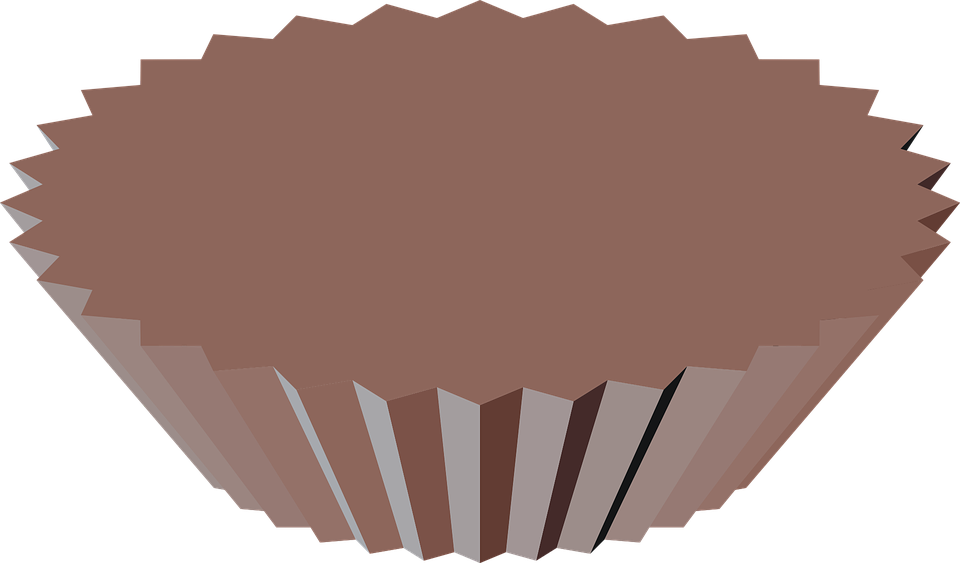 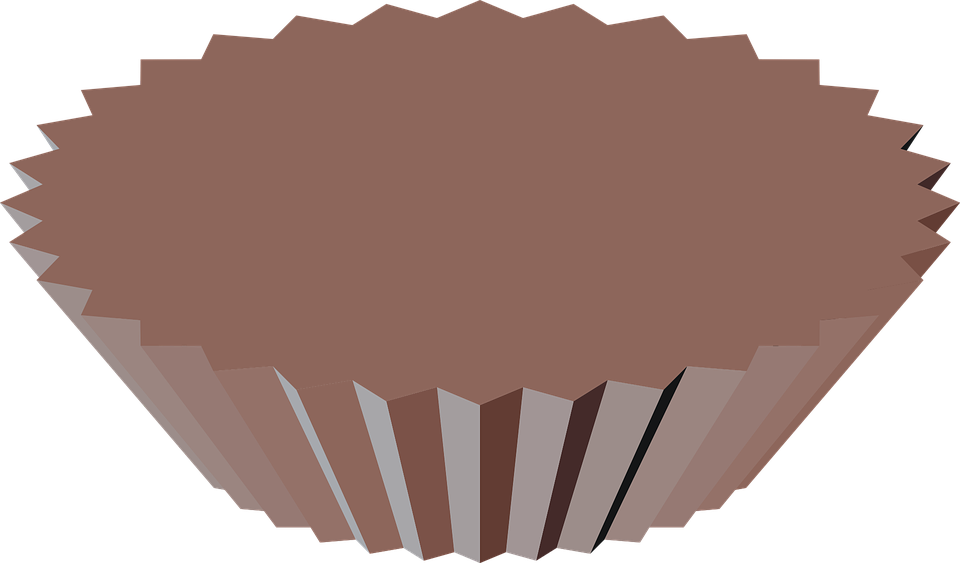 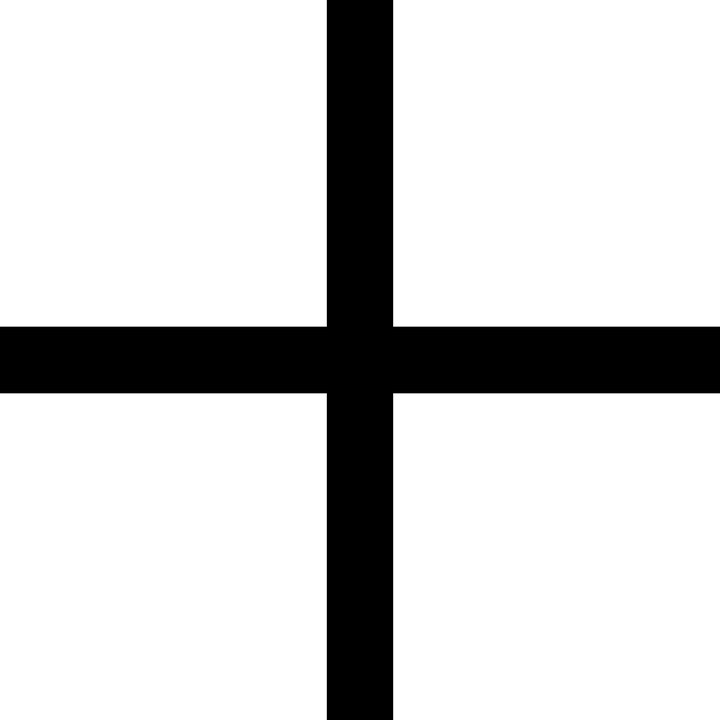 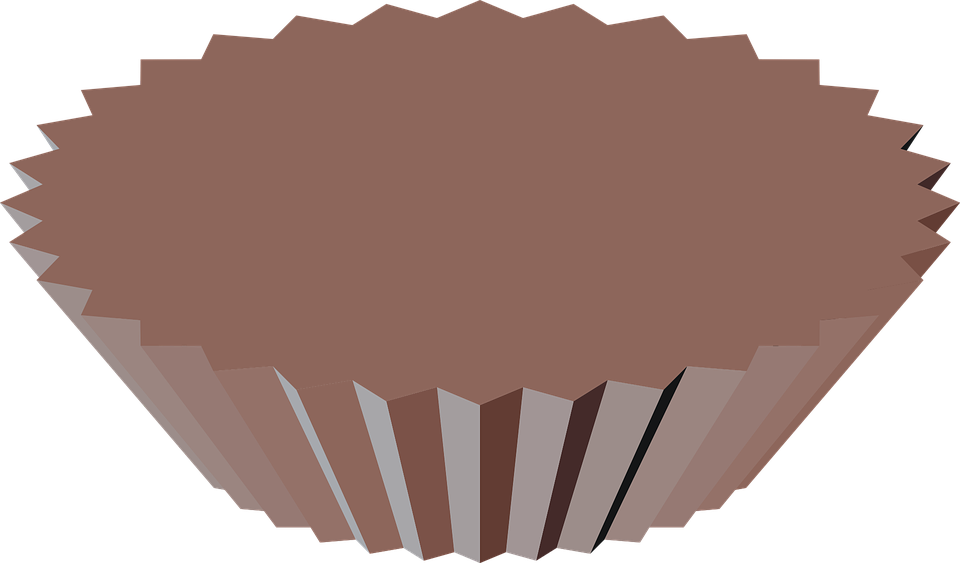 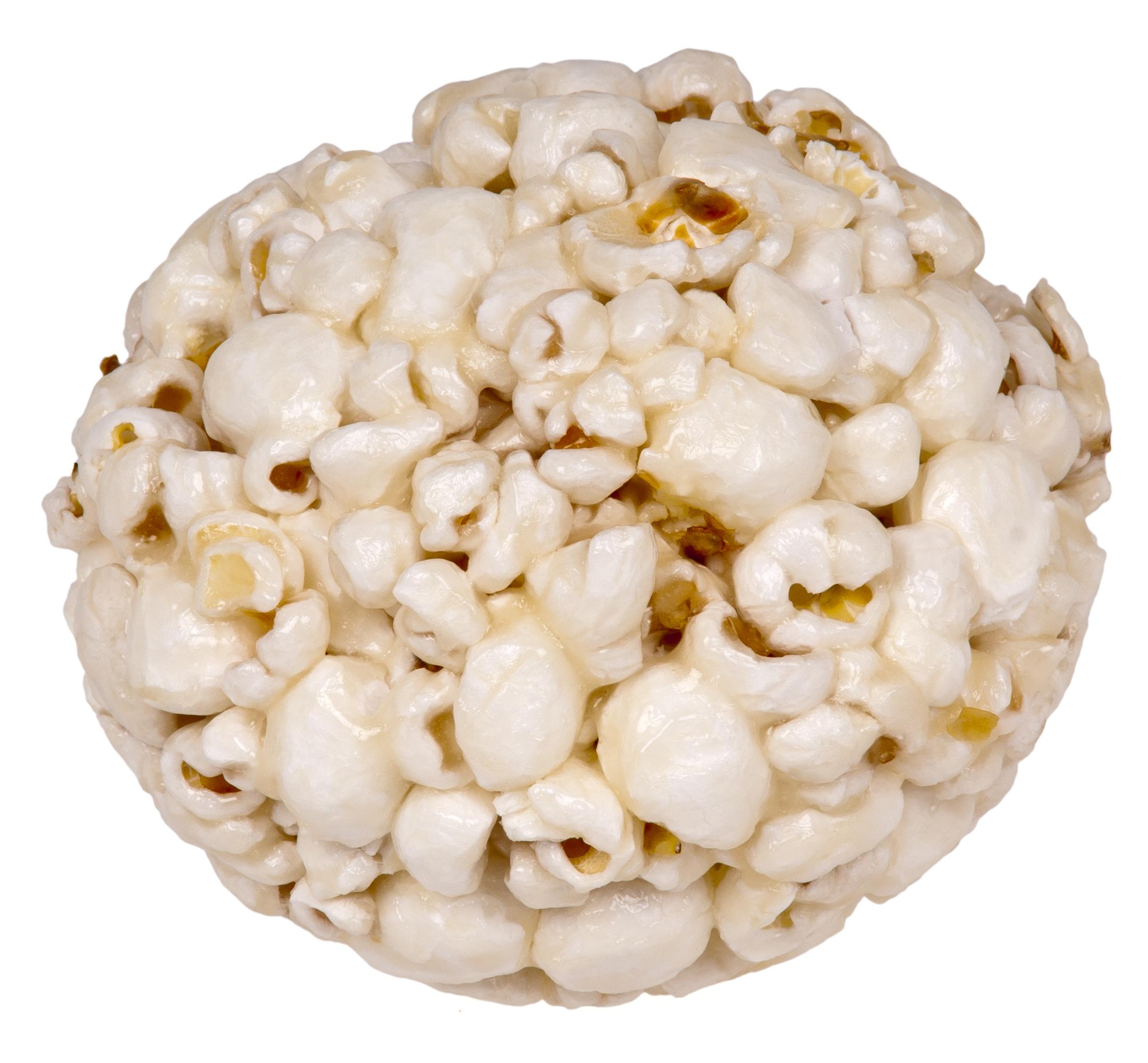 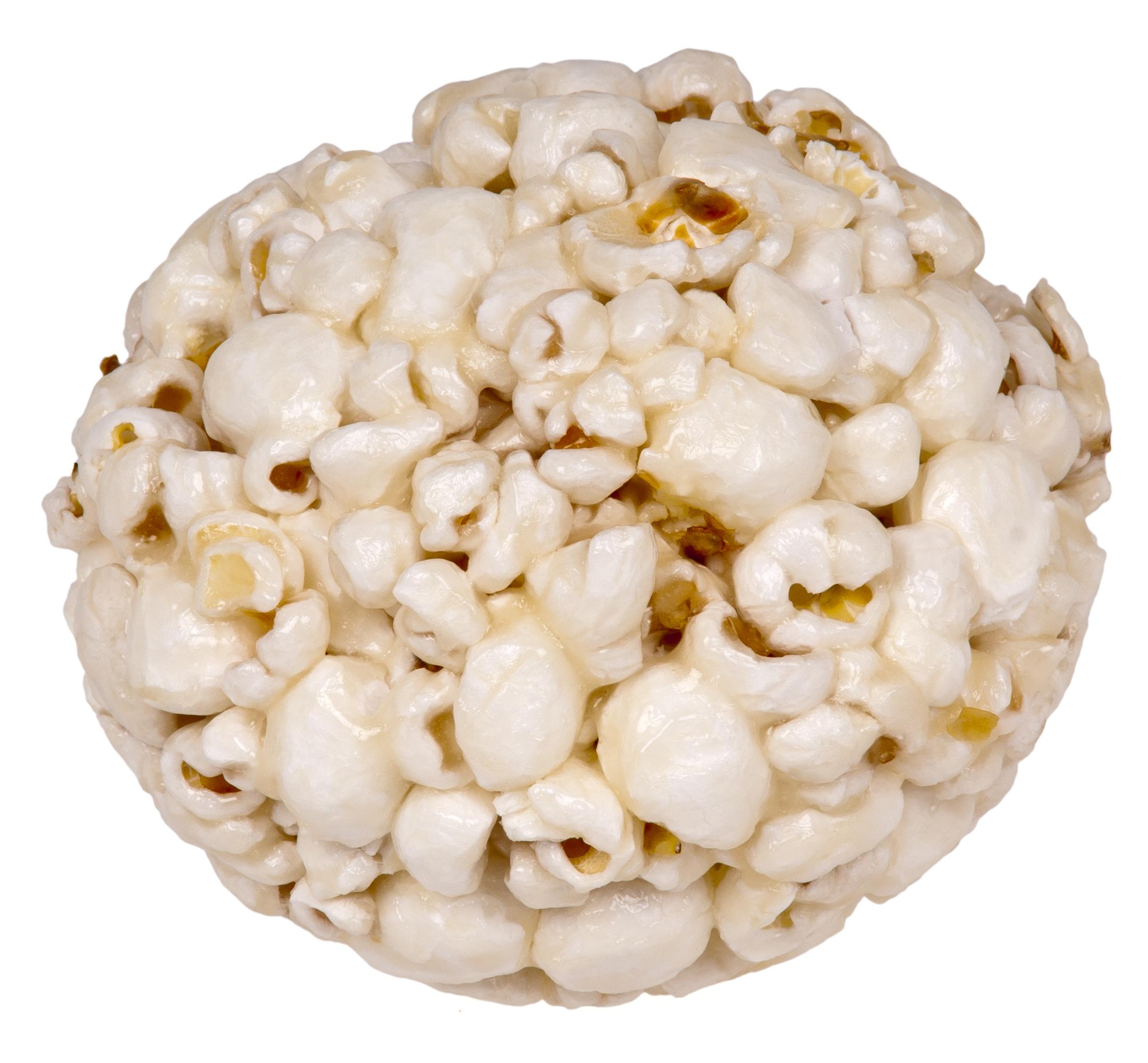 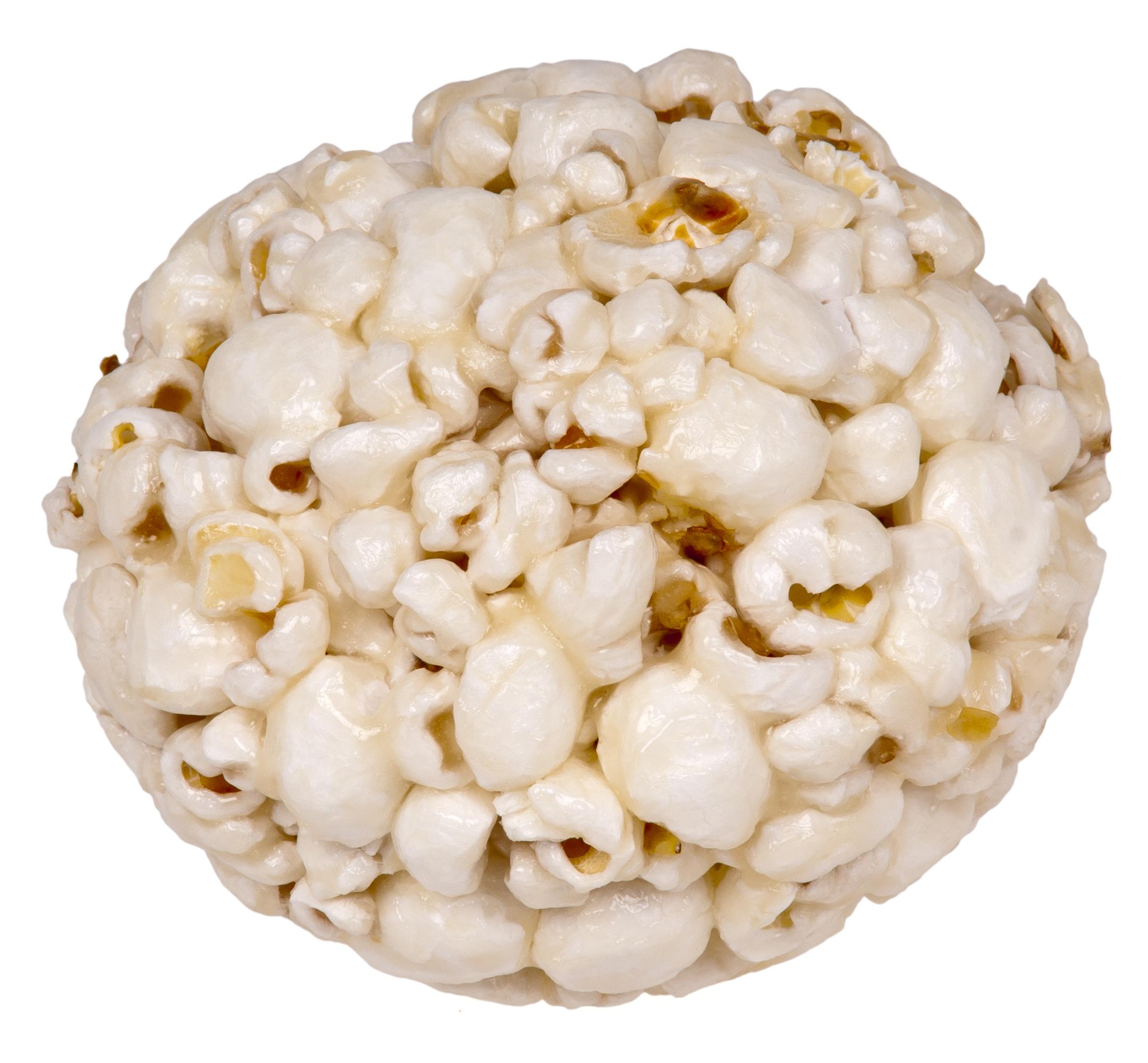 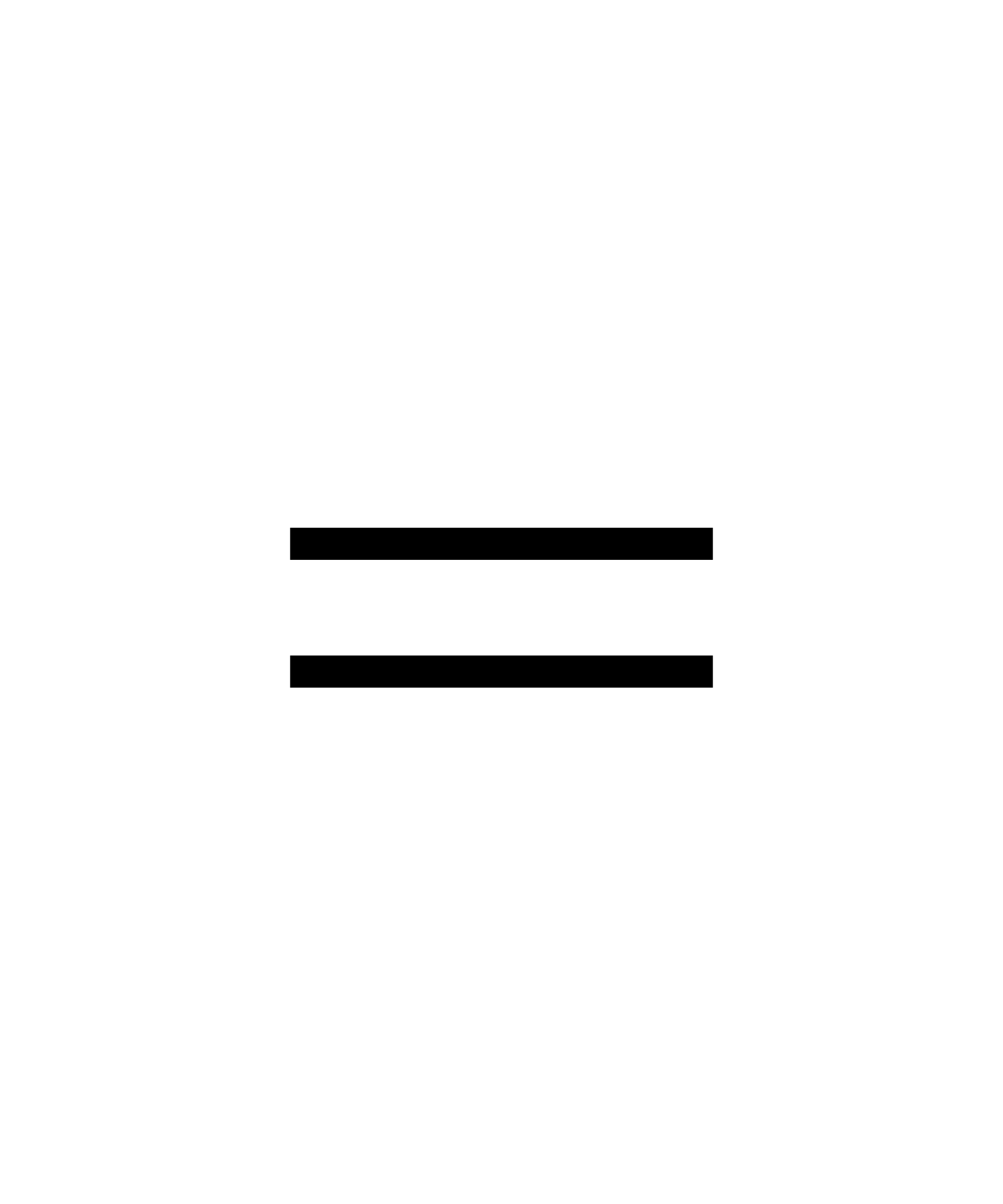